Привлечение финансирования на разработки: кейс Сеченовского Университета

MEDSOFT2018
Образ учёного будущего
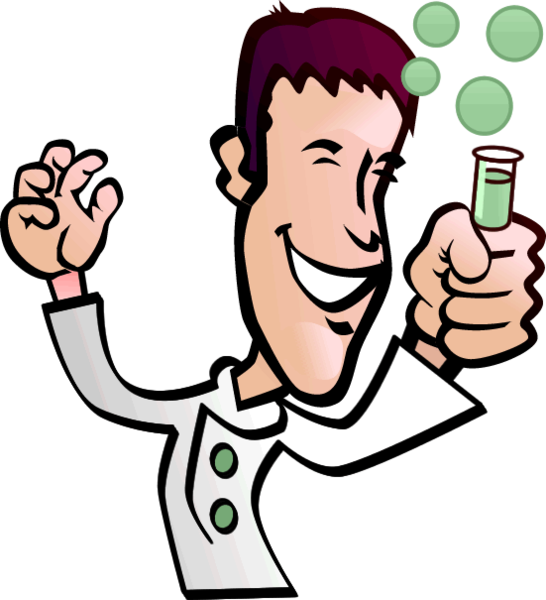 Какой он – учёный будущего?
Какими качествами он должен обладать?
Что ему нужно знать, чтобы добиться успеха?
www.sechenov.ru
Образ ученого будущего
www.sechenov.ru
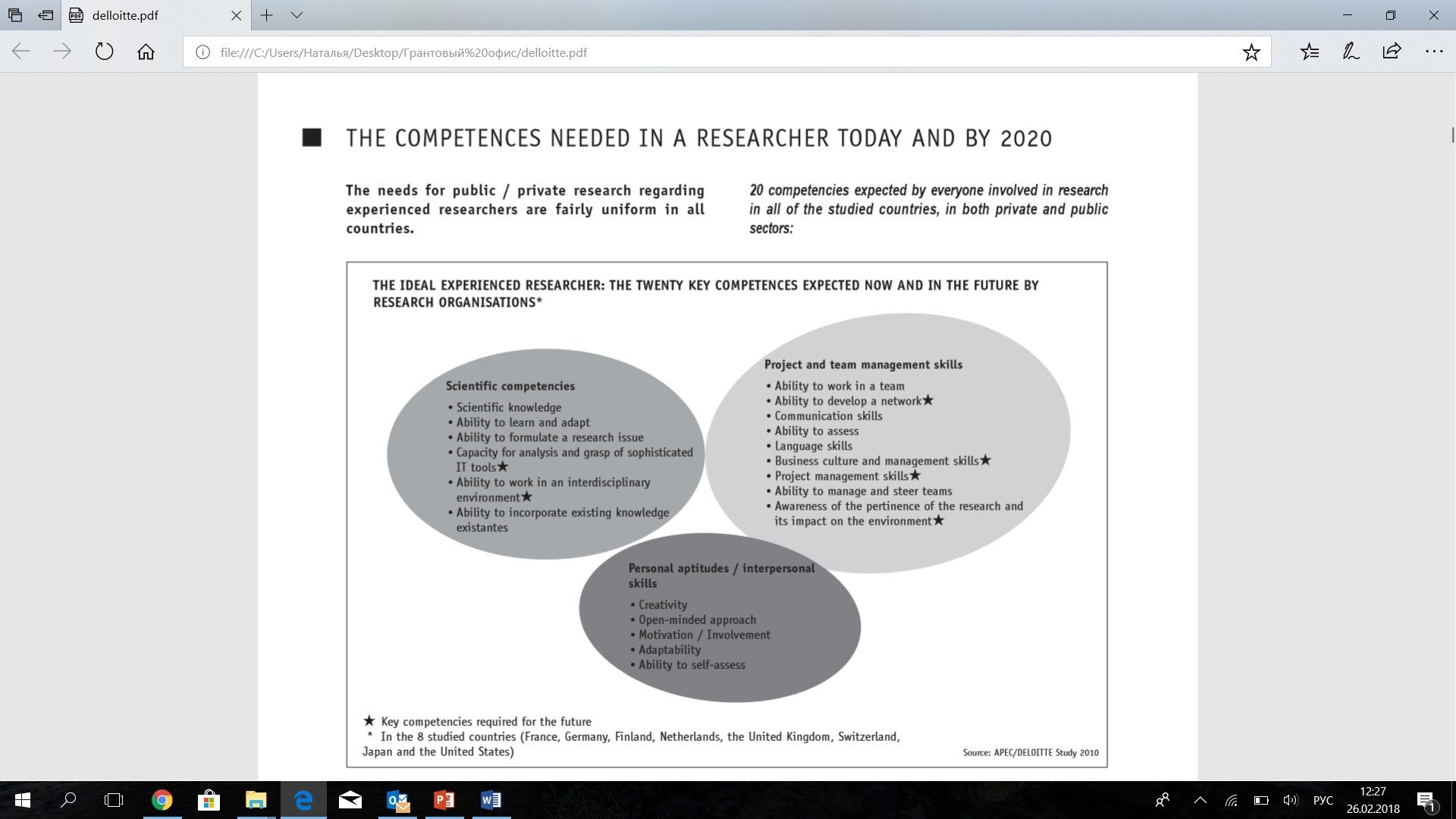 Технопарк          Школа грант-менеджеров  создана для обеспечения благоприятной инновационной 	экосистемы в Университете и содействию привлечению средств в НИР и ОКР 	проводимые в Университете.
ИНФОРМИРОВАНИЕ. Мониторинг Российских и иностранных конкурсов от грантообразующих фондов.  Еженедельная рассылка, подписка на новости. Персонализированный подход.
1
КОНСУЛЬТАЦИИ. Консультирование сотрудников Университета по вопросам оформления заявок на получение грантов. Помощь сотрудникам в подготовке заявок, а также в административных вопросах и их выполнения;
Направление работы
2
СТРАТЕГИЧЕСКИЙ ДИАЛОГ. Поиск проектов и идей в Университете. Информирование ученых о текущих и перспективных трендах. Приглашение представителей грантообразующих фондов. Налаживание эффективных коммуникаций между подразделениями.
3
www.sechenov.ru
Экспертные сессии
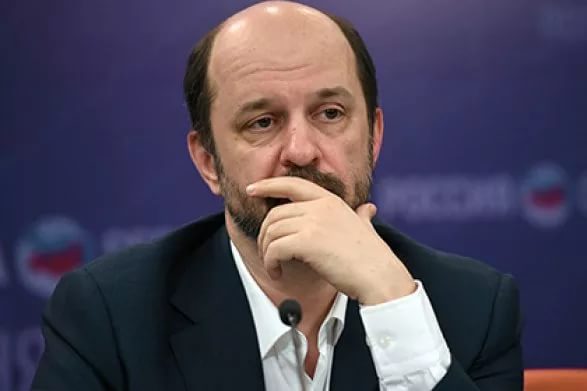 В экспертизе проектов принимают участие ведущие специалисты из различных отраслей: медицины, экономики, информационные технологии, приборостроения и регистрации мед. изделий и т.п.. Ключевые члены команды имеют междисциплинарное образования


В области информационных технологи ключевыми экспертами являются специалисты кафедры информационных и интернет технологии Г.С. Лебедева

Наш Акселератор проводит экспертные сессии в том числе и с привлечением нобелевских лауреатов.
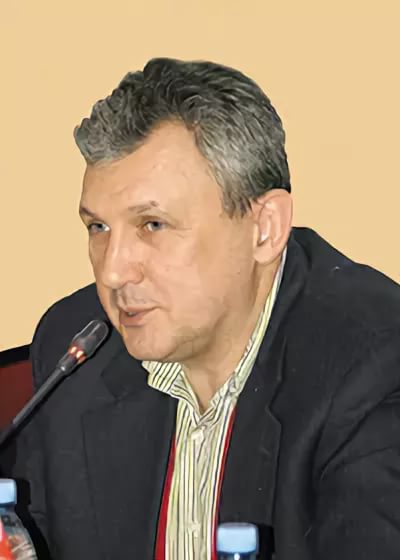 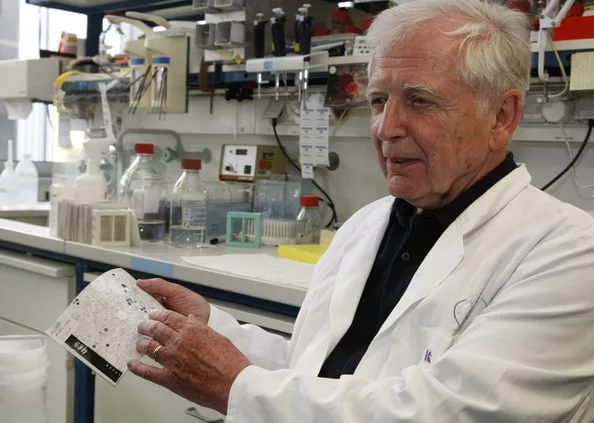 www.sechenov.ru
Технопарк
                                            Наша команда
К
Спасибо за внимание!



Наталья Омерова
                                 e-mail: natalia.omerova@gmail.com
      8 916 238 0495